Widening the Use of Electronic Healthcare Data for Research
Isaac “Zak” Kohane, MD, PhD
Accrual Rates
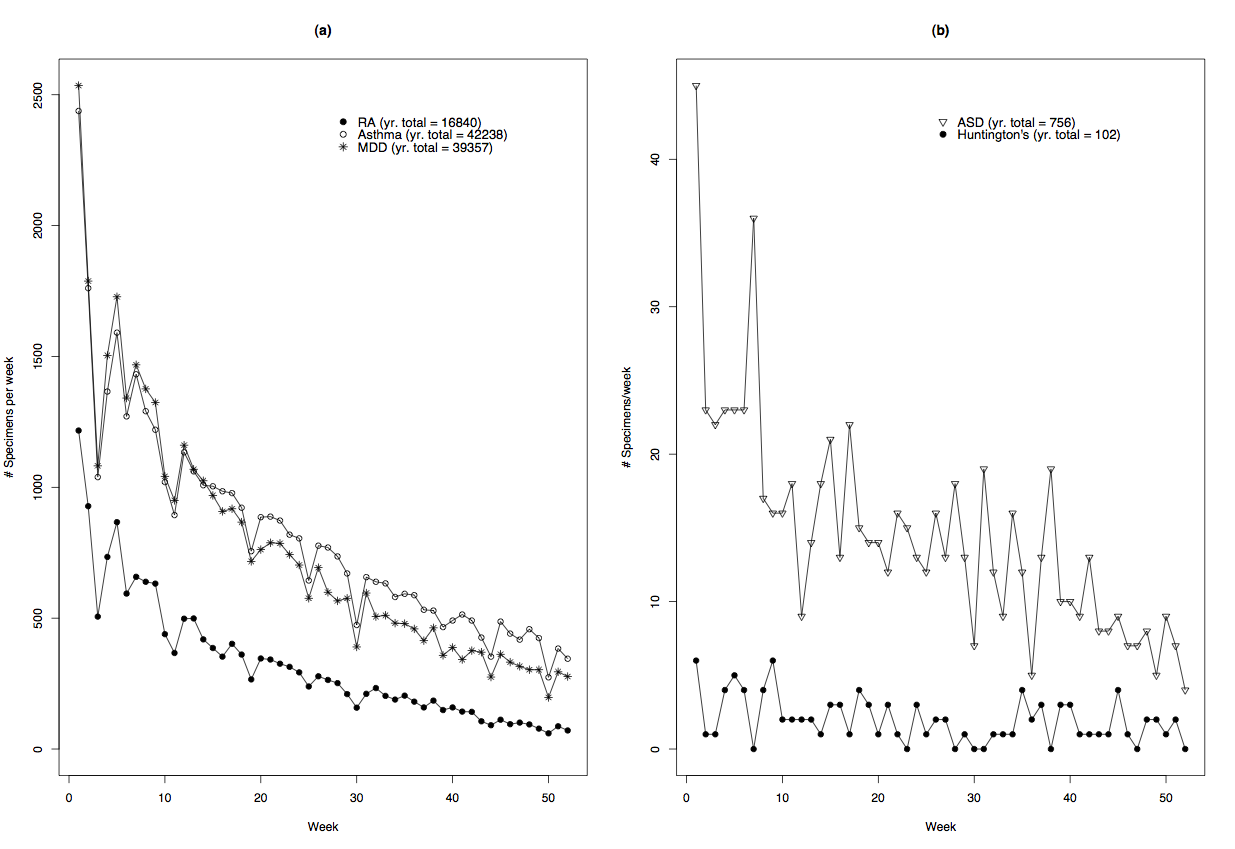 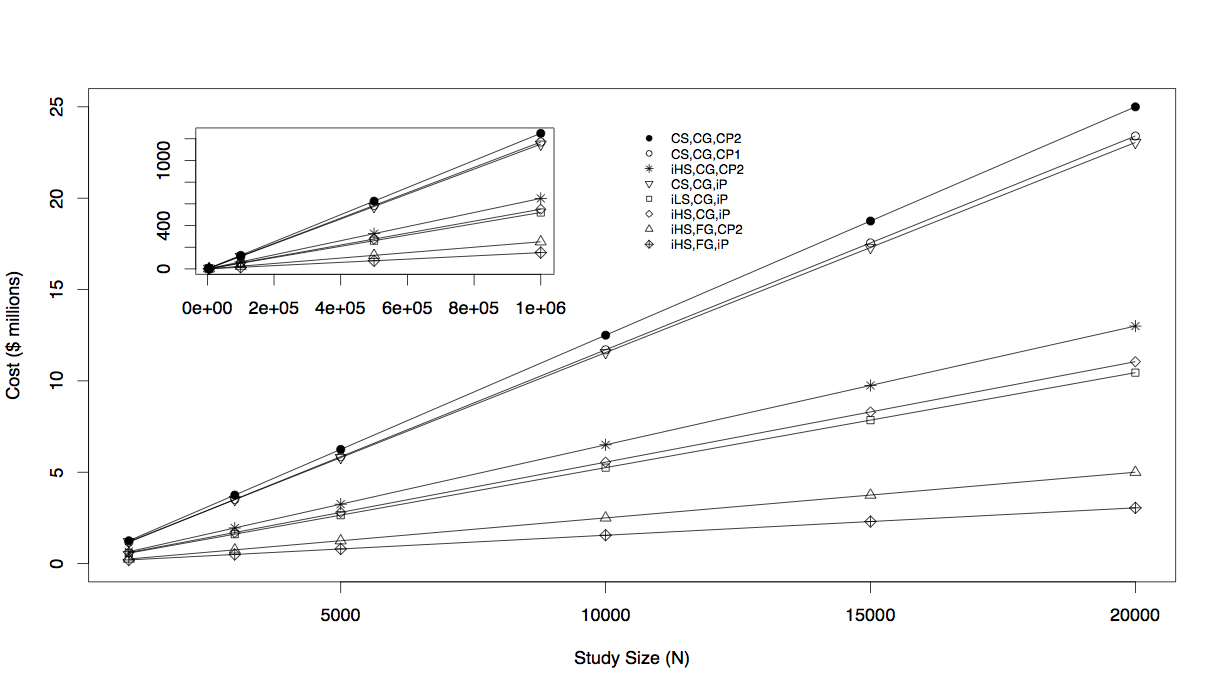 Costs
Murphy et al. Genome Research 2009
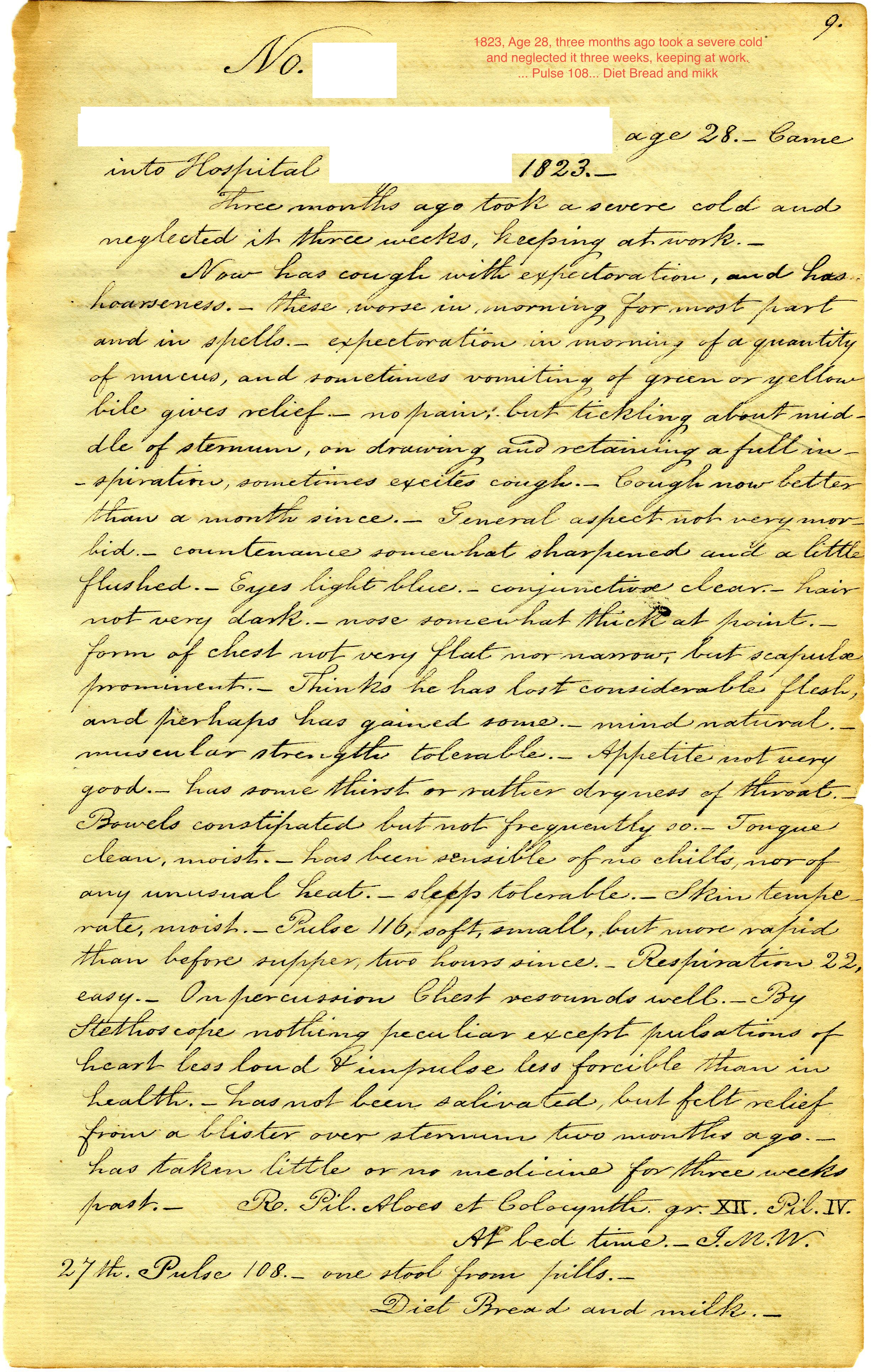 MGH Casebooks
1823, 23 year old, URI with productive cough, “neglected” x 3 weeks
Past Medical Records for Research of Past Medicine
Chris Crenner (faculty at University of Kansas Medical Center)
Used MGH medical and surgical casebooks as part of a study on race and medical care, 1870-1900 
Loren Broc (graduate student at the University of Rochester)
Consulted Worcester Lunatic Asylum case records, 1833-1900, for a study of treatment of religious insanity
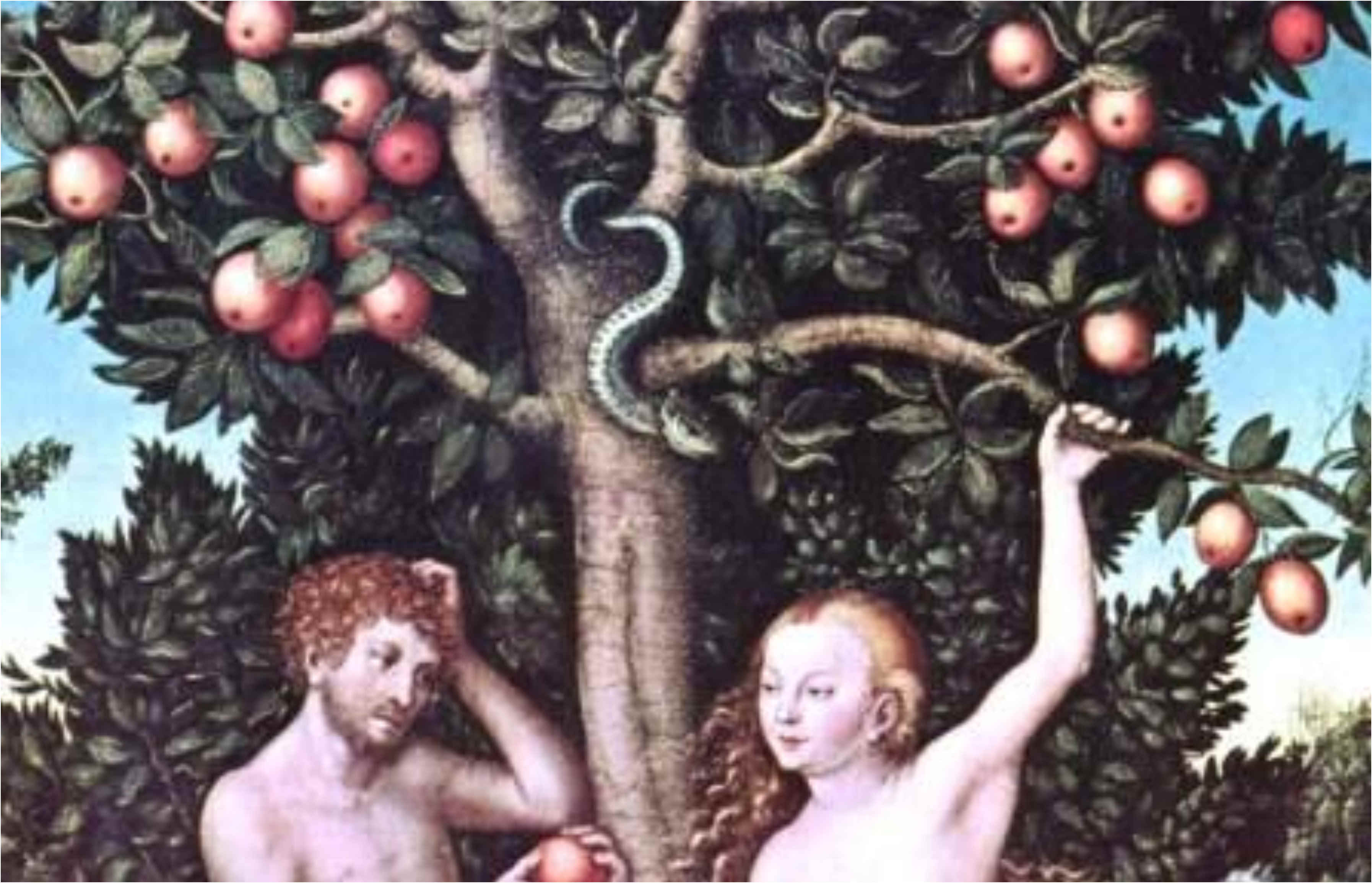 Reis, et al., BMJ 2009
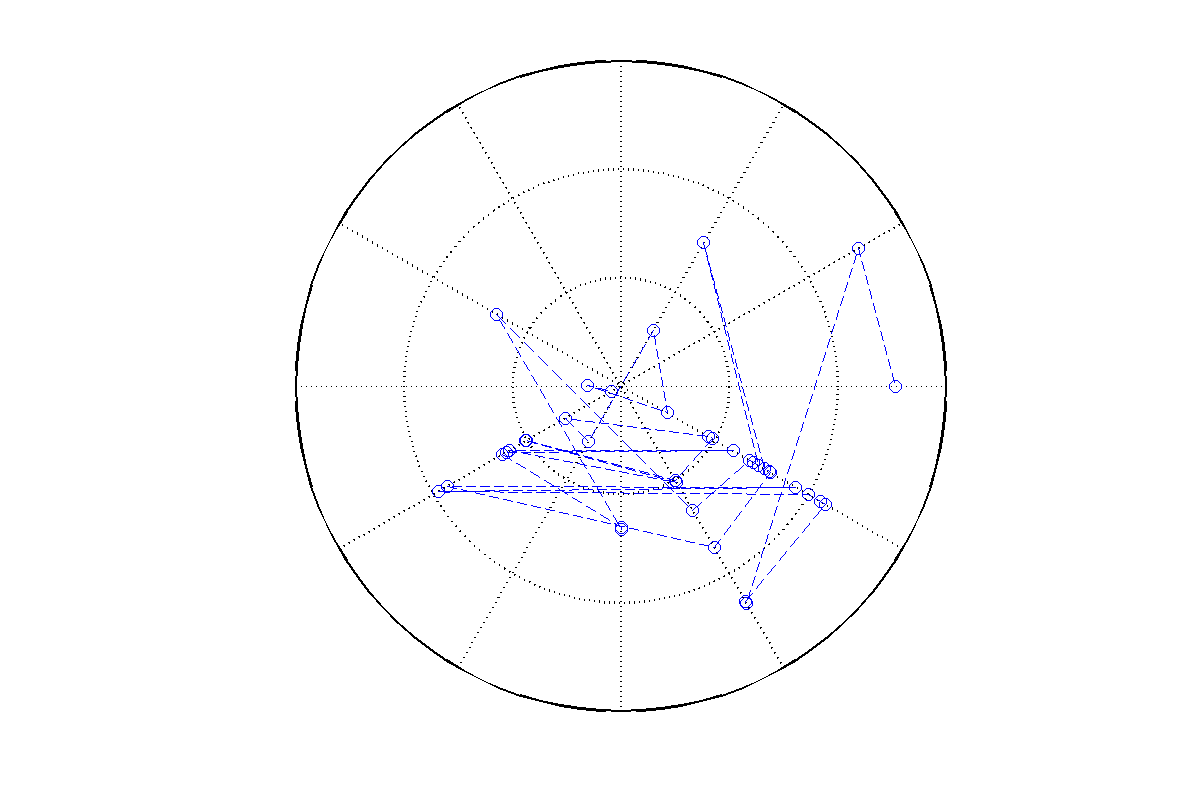 EYE
DENTAL
PSYCH
FEVER/VIRAL
URINARY
RESP
ASSAULT
GASTRO
INJURY
E.N.T.
PAIN
Jane Q. Doe 
ED Profile
June,1992 – Feb,1999
DERM
INJURY RISK:    HIGH
Male
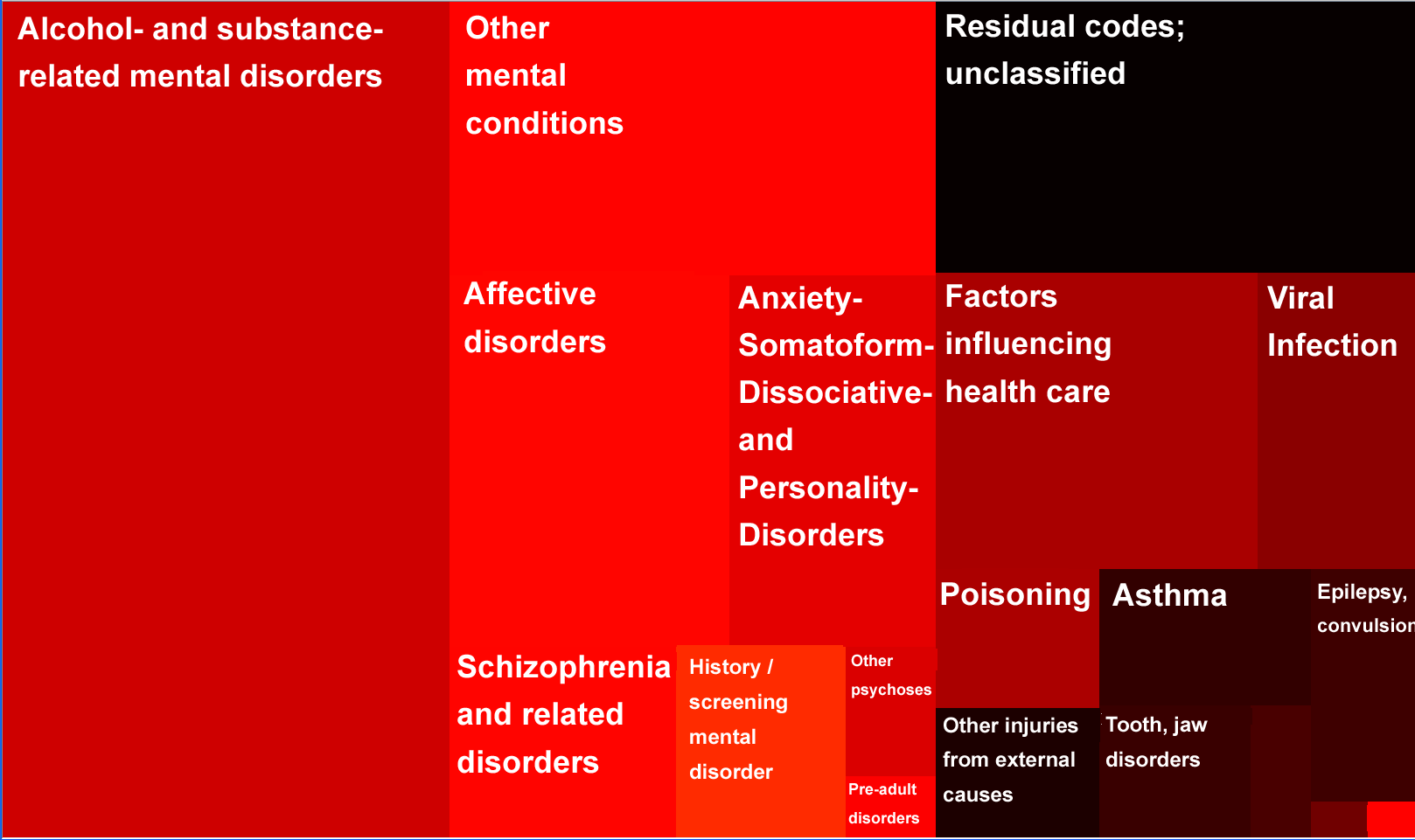 Reis, et al.BMJ 2009
Personalizing Medicine Through Physician Behavior
Griffin Weber
Personalized By Population
Predicting length of stay according to “normality” of labs in first day: > 75% accuracy
Griffin Weber
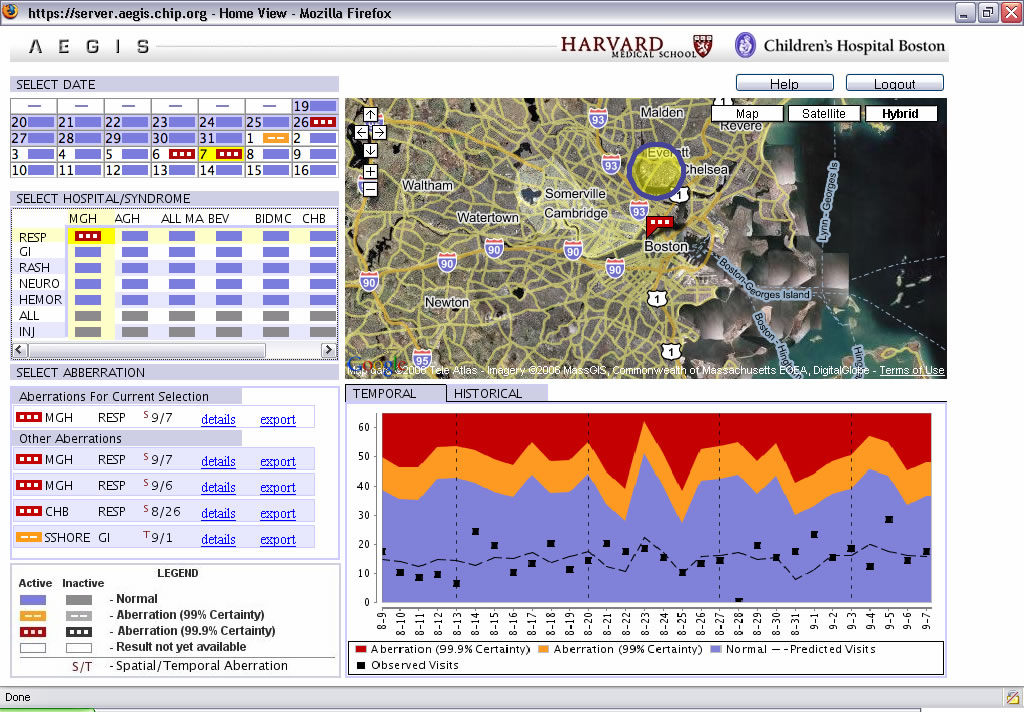 Age differences
Pneumonia/ Influenza Mortality (CDC)
Influenza like illness
(CDC)
Adult ED
Pediatric ED
Stat Med 2005
Defining pediatric targets
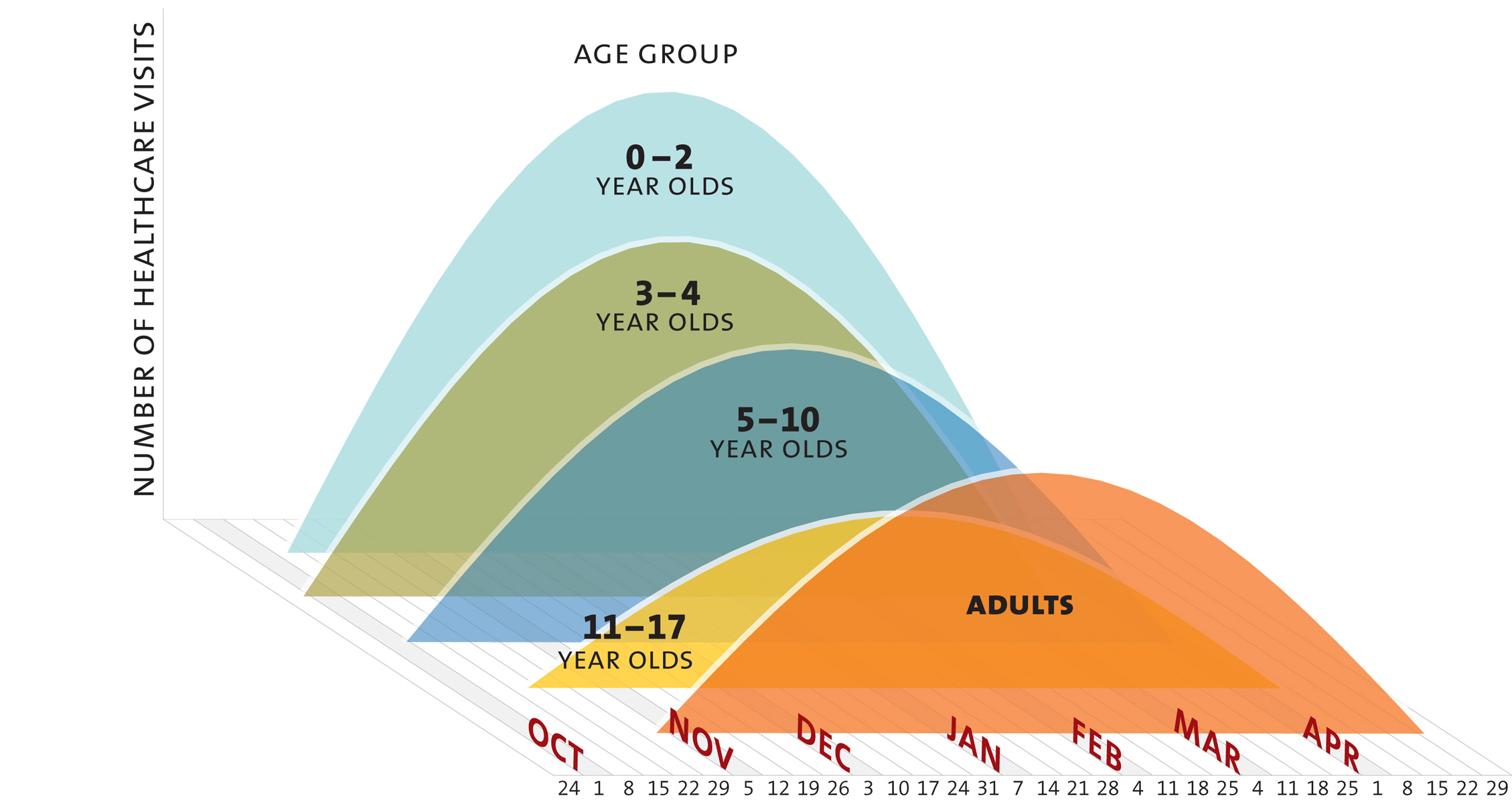 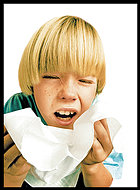 Am J Epidemiol 2005
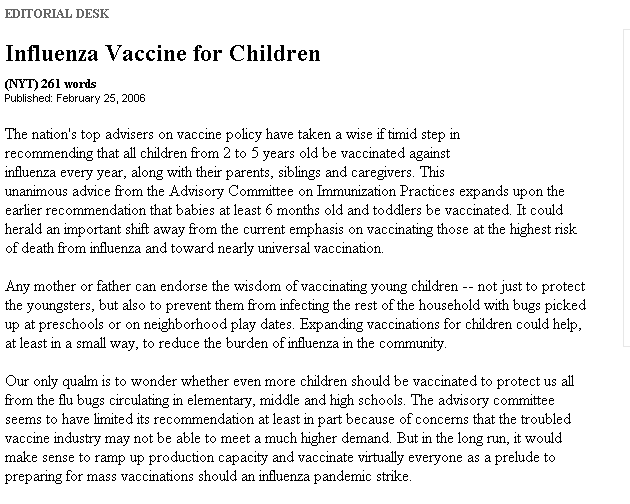 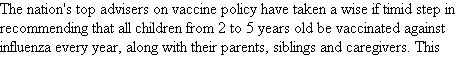 2008
EHR and PHR as Research Vehicles
Kohane et al,
Science, 2007
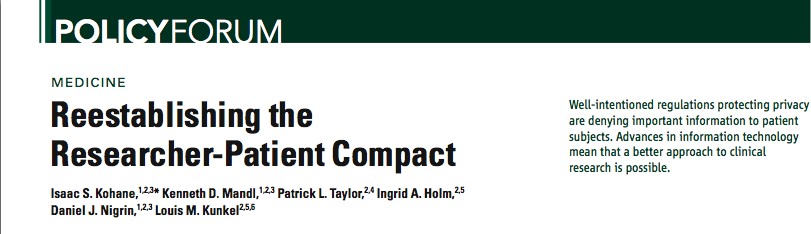 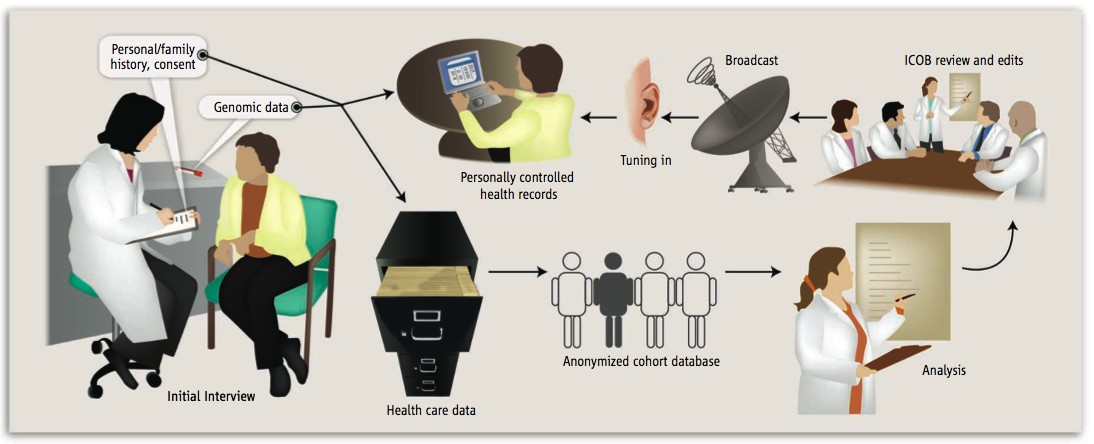 Science, May 11th 2007
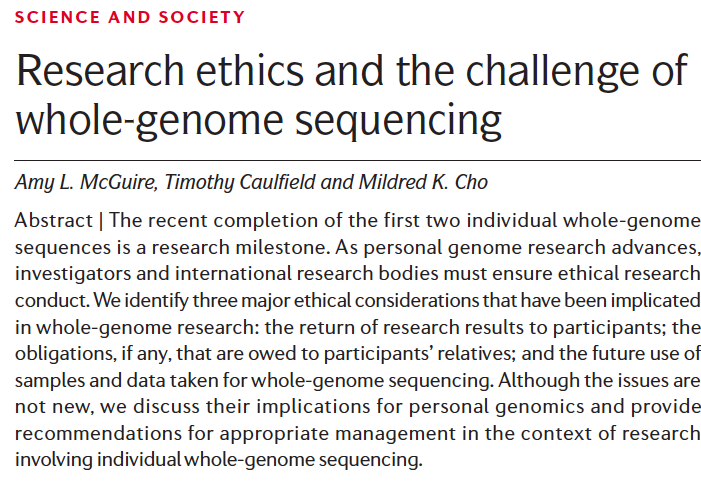 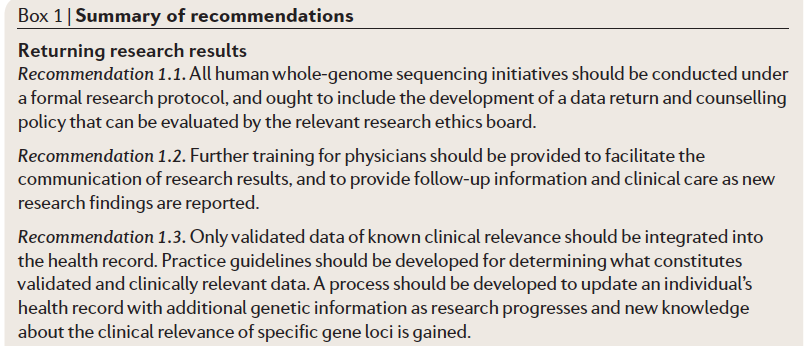 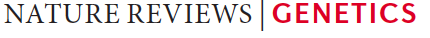 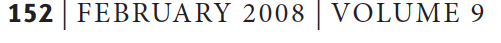 Summary
We do not need to wait to perform important and scaleable and cost effective research
Research utility of EHR could well lead clinical use.
EHR research CAN help transcend institutional barriers.
EHR’s are not only institutional 
Can blur lines between research and care
May determine new loci of control and research excellence